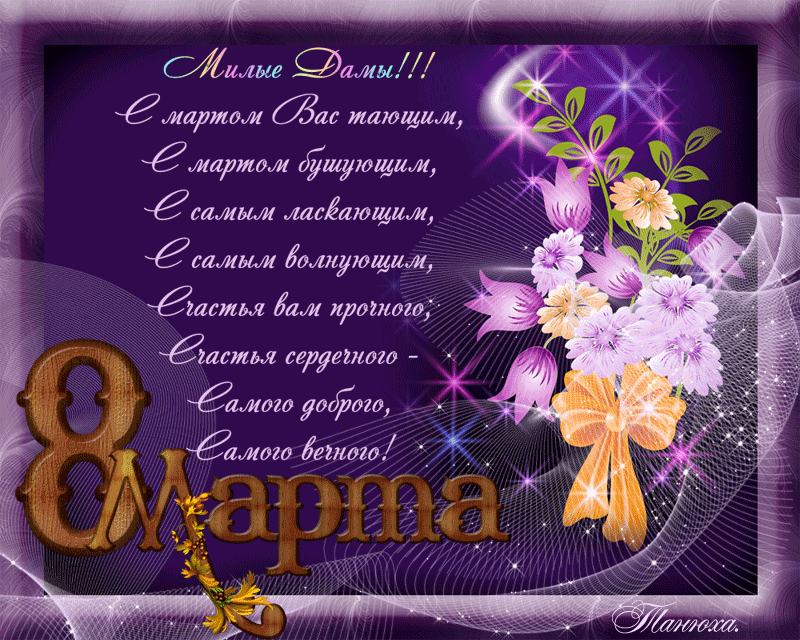 9 «Б»
класс